МКДОУ детский сад «Солнышко»С. Ключи-БулакВоспитатель Новикова Г.Ф.Пальчиковый театр как средство развития активного словаря у детей раннего возраста
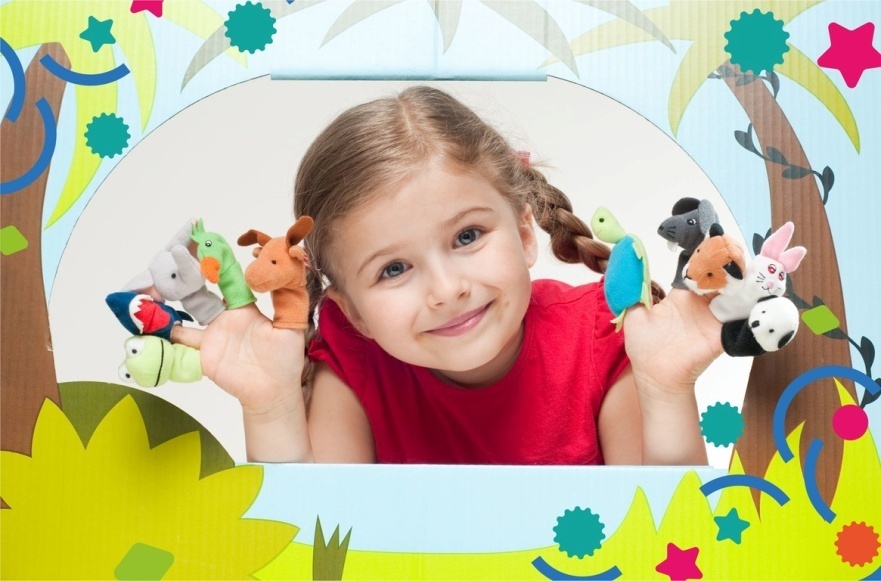 Речь- величайшие богатство, данное человеку.И её, как и любое богатство, можно либо приумножить,  либо незаметно растерять.«Родное слово- основа всякого умственного развития и сокровищница всех знаний»К.Д. Ушинский
Актуальность
В настоящее время в ряду исследуемых в современной педагогике и психологии проблем стоит проблема общения. Самым универсальным средством человеческого общения выступает речь, поскольку при передаче информации посредством речи менее всего теряется смысл сообщения. Речь – это особая и наиболее совершенная форма общения, присущая только человеку. Речевая функция является одной из важнейших психических функций человека, и ее изучению уделяли внимание ученые, работающие в различных областях знания: психологии, педагогике, лингвистике, психолингвистике, логопедии. Однако, несмотря на огромное количество работ, посвященных изучению феномена речи, проблему формирования речи ребенка нельзя считать полностью решенной. В частности, вопрос о специфике особенностей развития словаря у детей раннего возраста представляет в настоящее время значительный интерес для психологов, педагогов и логопедов.
Задачи
1. Включить театральную деятельность в жизнь ребёнка, помочь наладить общение со взрослыми.
2. Развивать слуховое внимание и восприятие ребёнка, дыхание, моторику.
3. Помочь развить
  словарный запас
  и активизировать 
  речевые функции
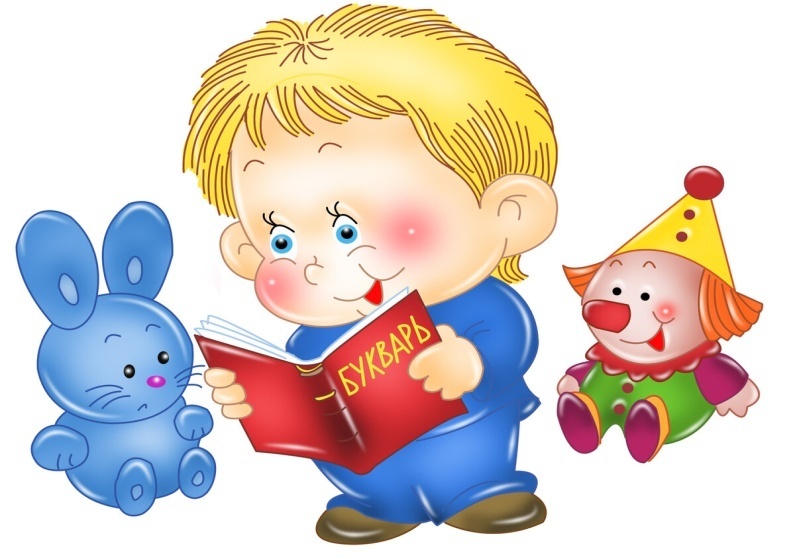 Значение  театрализованной деятельности
Помогает усвоению богатства родного языка
Появляется живой интерес к самостоятельному познанию и размышлению
Совершенствует артикуляционный аппарат
Формируется насыщенная речь
Улучшается усвоение содержания произведения, логика и последовательность событий
Дети получают эмоциональный подьём
Способствует развитию элементов речевого общения: мимики, жестов, пантомимики, интонации, модуляции голоса
Позволяет формировать опыт социального поведения
Стимулирует активную речь
Цель: Развитие речевой активности детей раннего возраста посредством театральной деятельности
Форма работы с детьми
Организованная образовательная деятельность
Работа с детьми в подгруппах
Индивидуальная работа
Свободная самостоятельная деятельность детей
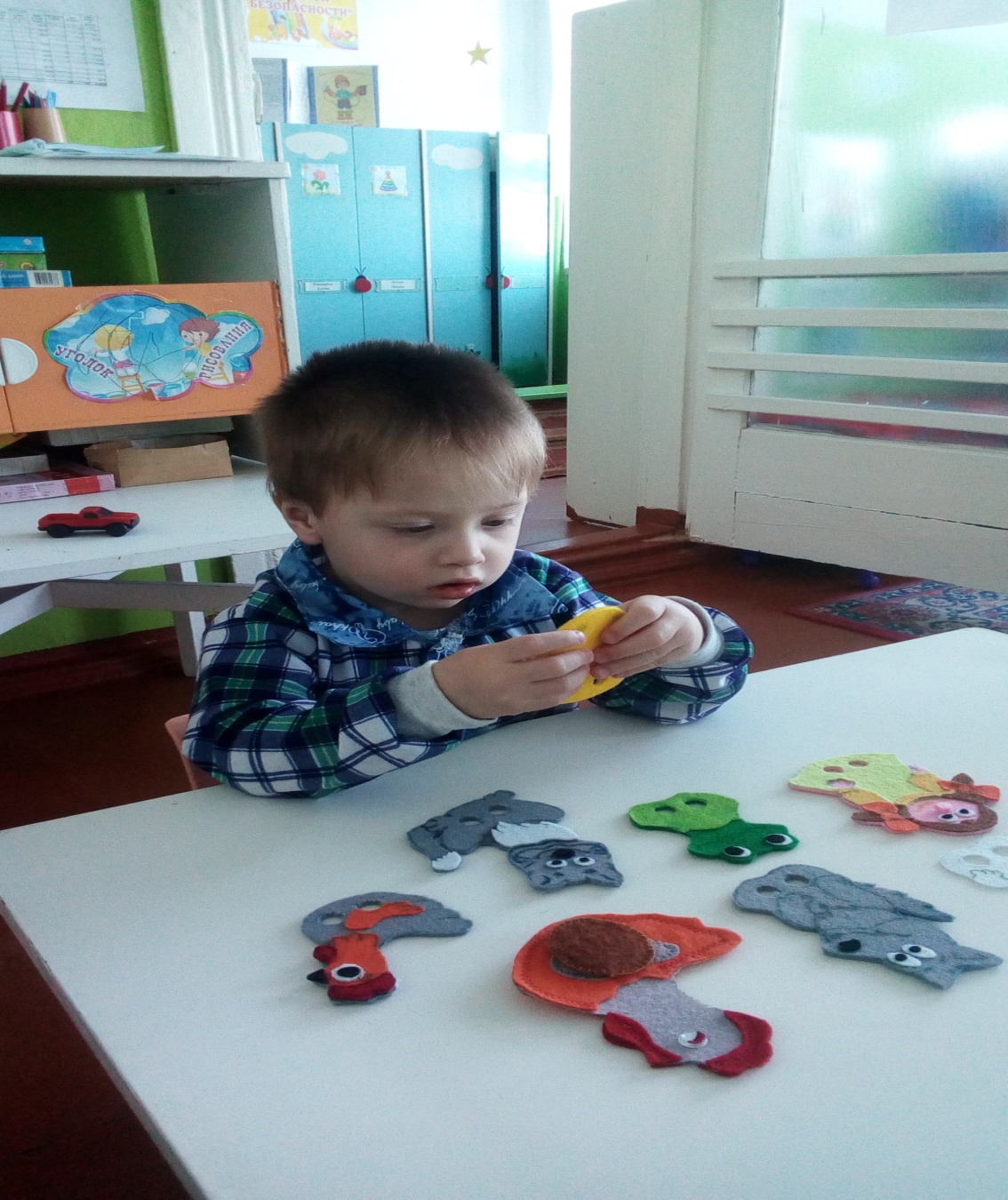 Пальчиковый театр из фетра Пальчиковый театр – это уникальная возможность расположить сказку на ладошке у ребенка, в которой он сможет занять, роль любого героя.
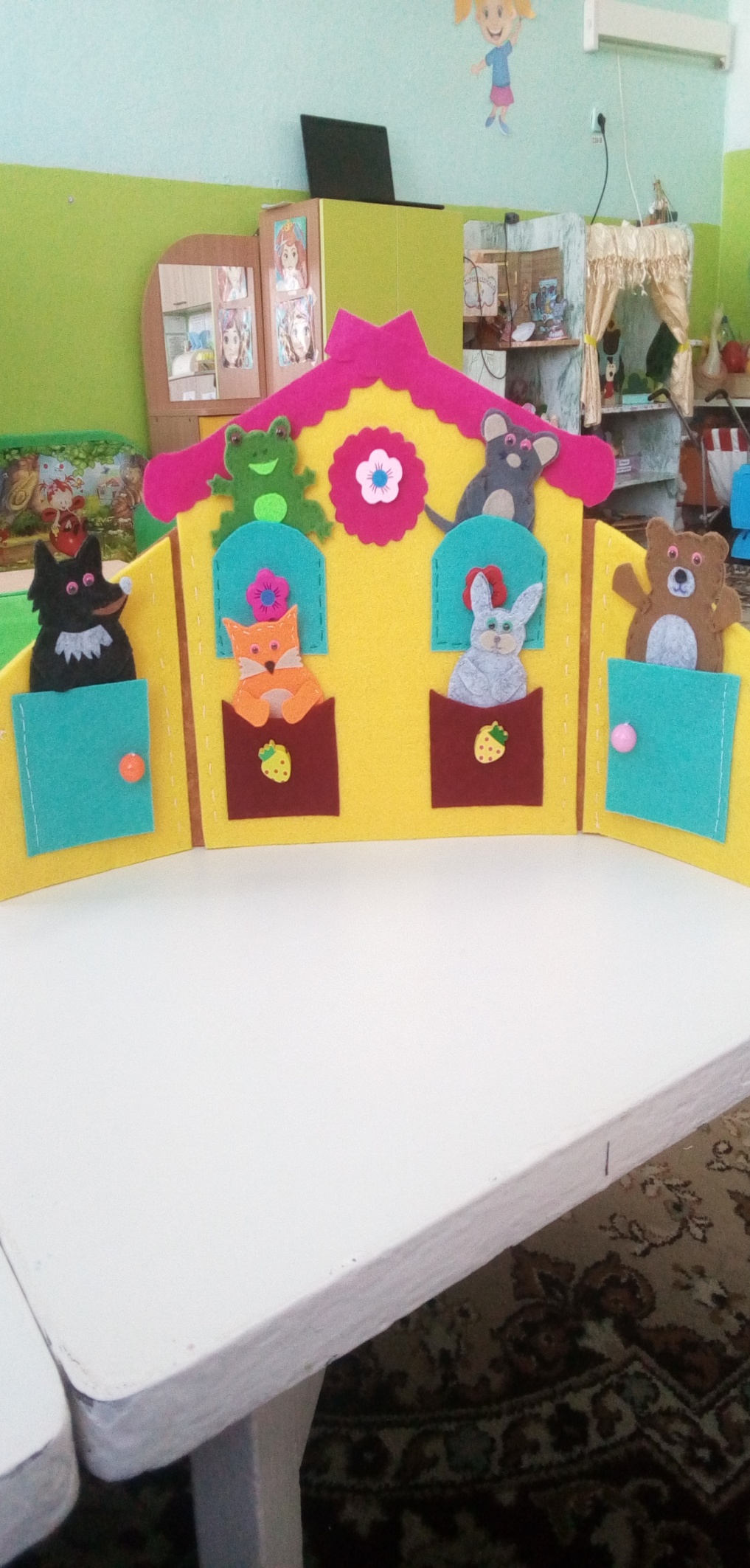 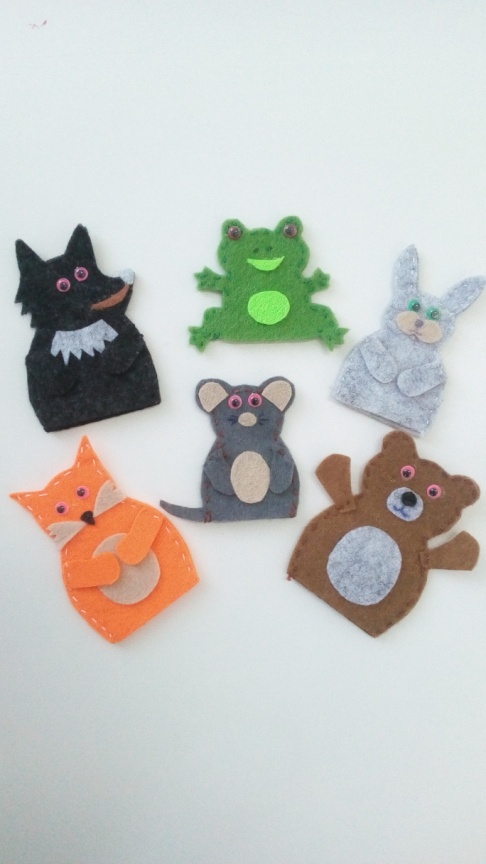 Игры с пальчиками хорошо развивают мелкую моторику, что эффективно сказывается на развитии речи малыша. Эти игры поднимают ребенку настроение, успокаивают, если он расшалился, развлекают, если вдруг становится скучно. Все движения ребенка, а также его речь взаимосвязаны, поэтому любые движения положительно влияют на развитие речи.
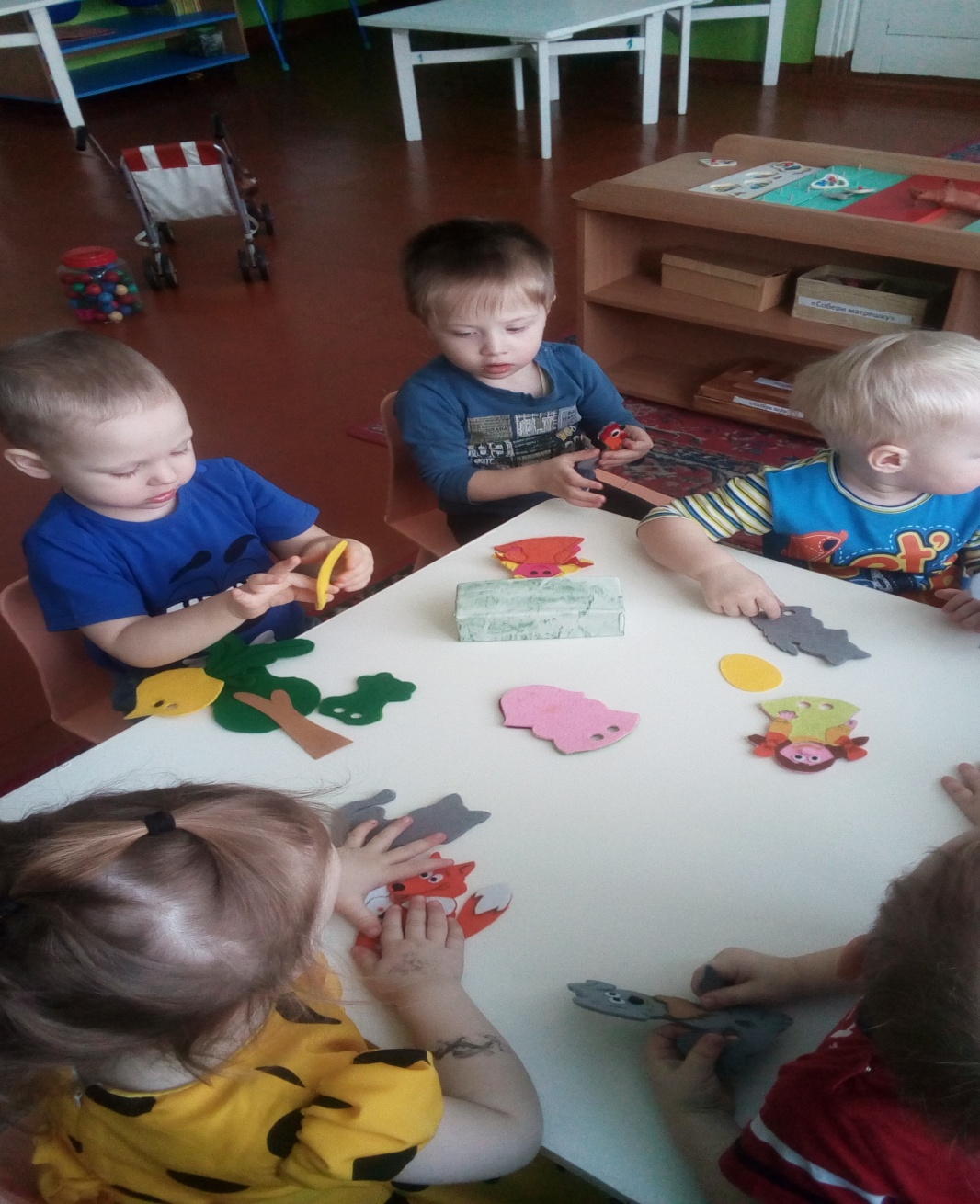 Куклы знакомых нам с детства персонажей помогают ребенку преодолеть скрытые психологические барьеры, учат правильно излагать свою мысль, продумывать поведение. Здесь уже не устное народное творчество или сказка известного автора, здесь Автор – это сам ребенок: Автор думающий, Автор ответственный за своих персонажей, Автор, имеющий свою позицию и точку зрения.
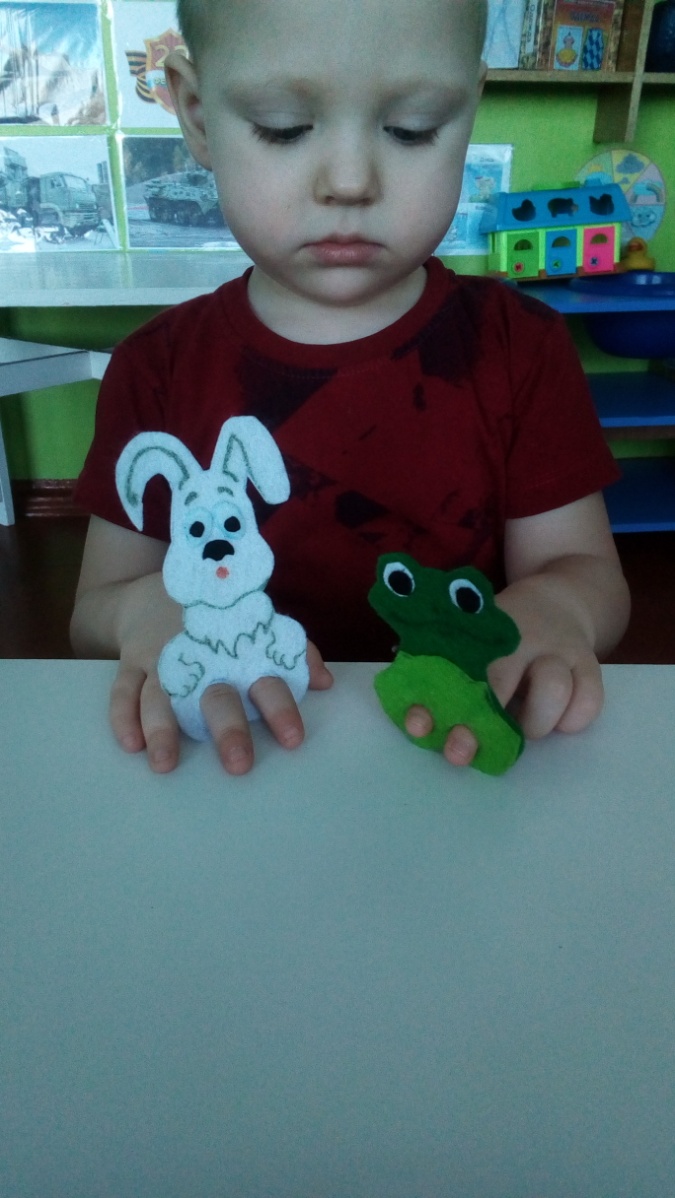 Пальчиковый театр на палочкахС первых месяцев жизни вместе с колыбельными песенками, потешками и прибаутками ребенок знакомится с волшебным миром сказок. Из сказок дети черпают представления о времени, о связи человека с природой, о добре и зле, о храбрости, стойкости, хитрости.
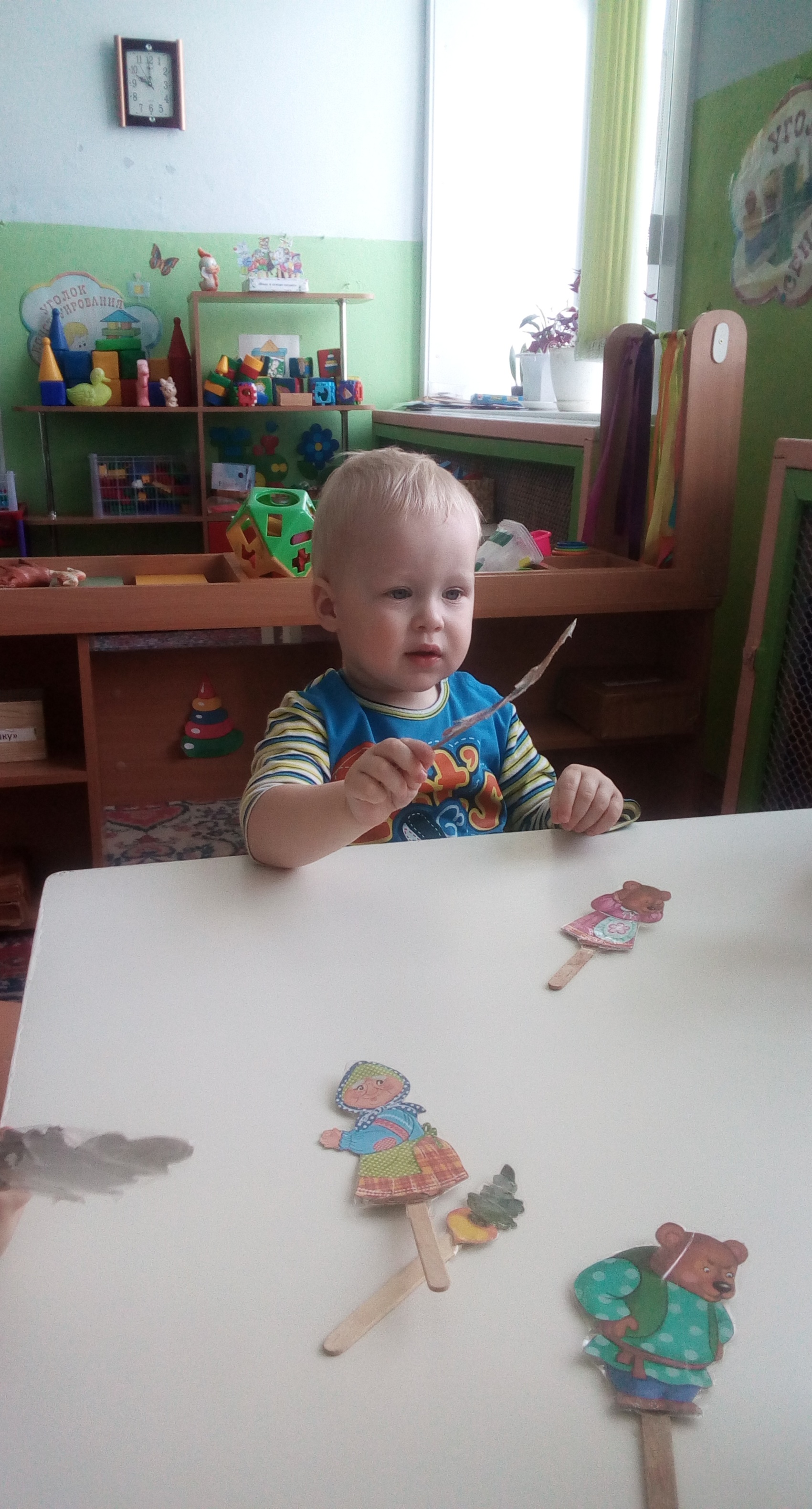 «Куклы-рукавички»Чтобы научить малыша говорить, необходимо не только тренировать его артикуляционный аппарат, но и развивать мелкую моторику рук
Речь является одним из важных приобретений ребенка в дошкольном возрасте. Она должна быть живой, яркой эмоциональной и выразительной
Пальчиковый театр прививает умение слушать, развивает мелкую моторику, позволяет раскрыться ребенку. Ощущая себя в роли Колобка или Лисички, ребенок, по сути, играет в сюжетно-ролевую игру: замкнутый в себе малыш, вдруг начинает принимать активное участие в сказке и, незаметно для себя, и на радость родителям, становится вдруг общительным.
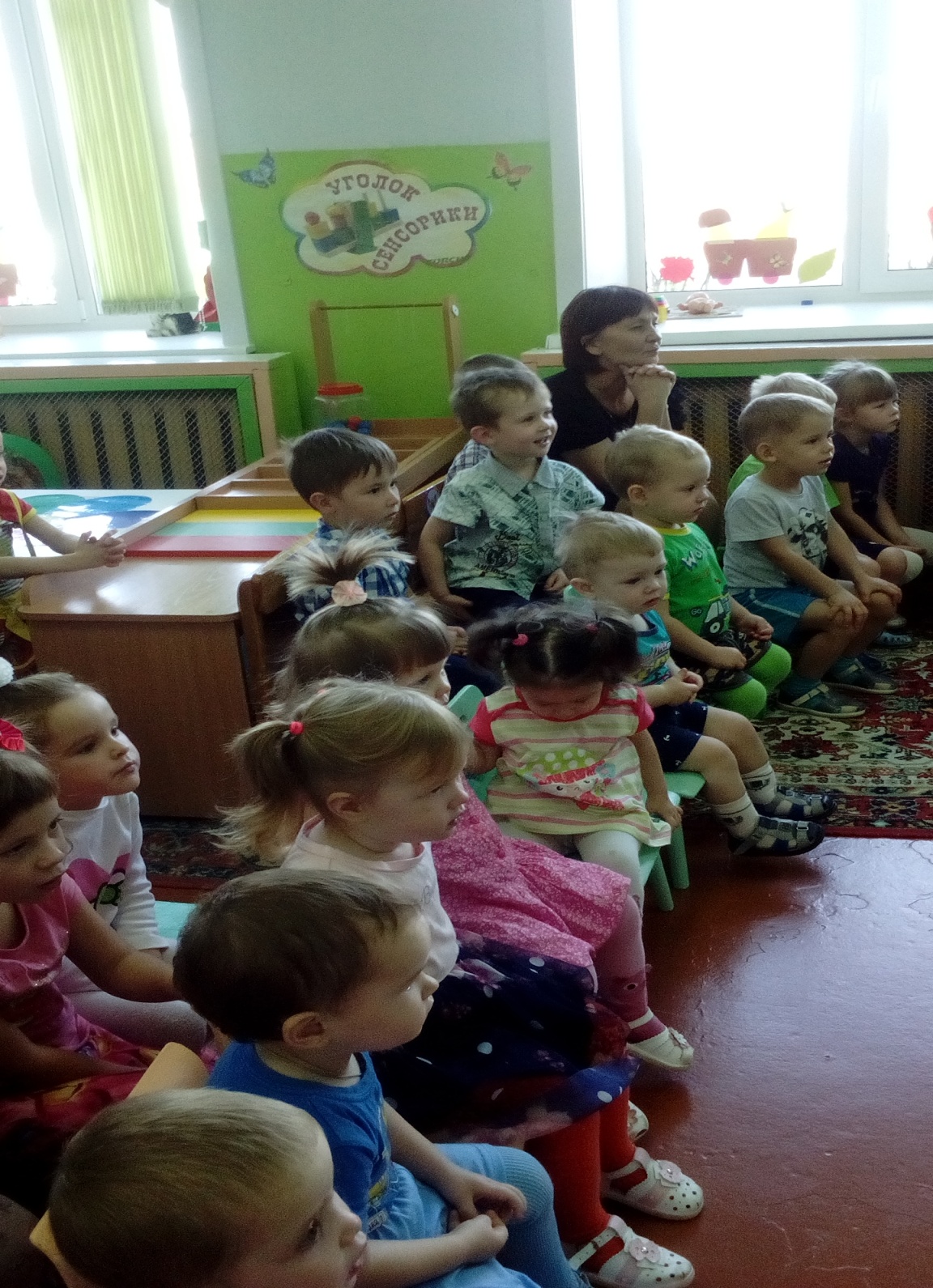 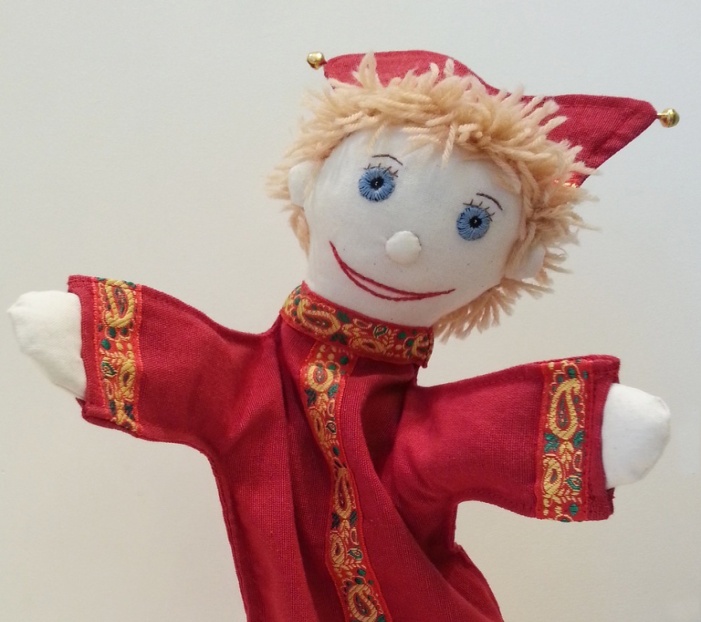 Спасибо за внимание !